Москва 
2025
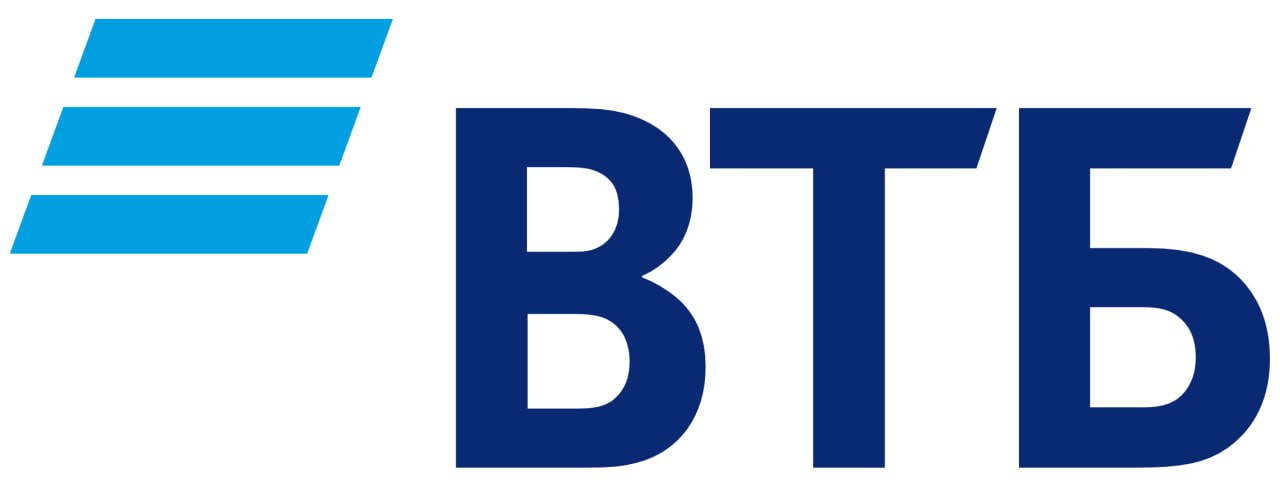 Проектное предложение
«НАИМЕНОВАНИЕ»
Тематическое направление:
Подразделение:
ФИО руководителя проекта: 
Тел.: 				E-mail:
[Speaker Notes: ВНИМАНИЕ! 
Тематическое направление - см. список из предложенных тем Банком ВТБ. 
Если вашей тематики нет в предложенном списке, но у вас есть решения и результаты, которые, по вашему мнению, могут быть полезны для Банка ВТБ, мы также приветствуем ваше участие.]
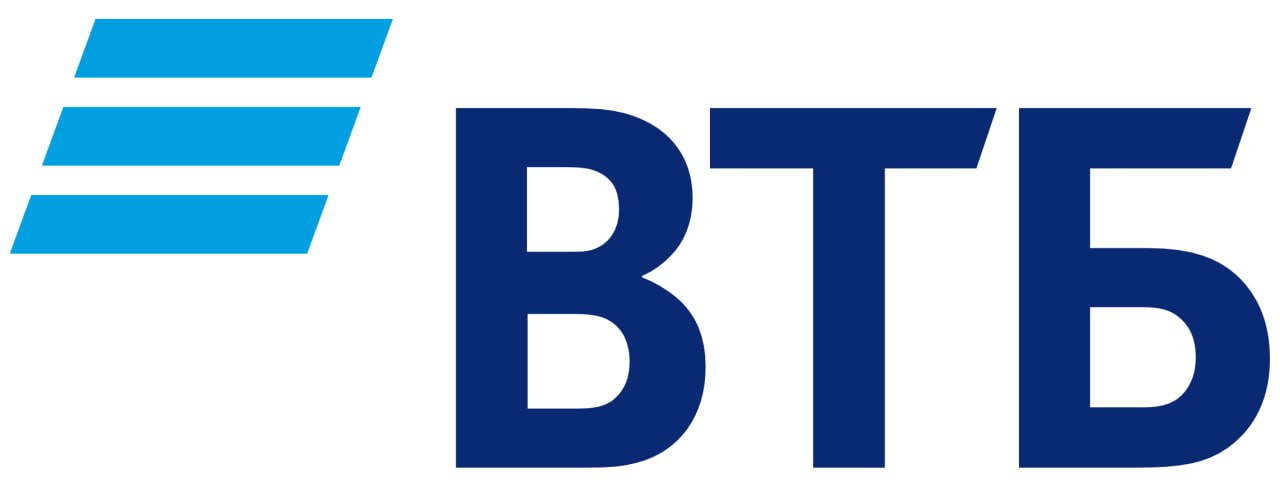 Актуальность и значимость проекта в тематической области:
Дайте описание существующей проблемы, которую решает проект в выбранной тематической области 

Какую значимость имеет реализация проекта для ФинТеха?
Какую пользу принесет проект Банку ВТБ?
[Speaker Notes: ВНИМАНИЕ! 
Актуальность проекта демонстрирует степень его важности в данный момент и в данной ситуации для решения определенной проблемы, задачи или вопроса для финансового рынка. 
Важно, чтобы проект был своевременным и соответствовал текущим вызовам и возможностям.

ТЕМАТИЧЕСКИЕ НАПРАВЛЕНИЯ:
Технологии обработки медиа и контента:
Видеоаналитика
Обработка звука, шумоподавление
VR-технологии
3D персонажи и аватары
Телекоммуникационное оборудование и программное обеспечение
Социальные и коммуникационные технологии:
Мискодинг (miscommunication)
Социальные сети
NFT ((Non-Fungible Token)
Нейротехнологии и машинное обучение:
Нейрокогнитивные технологии
Нейроморфные процессоры
Машинное обучение
Большие языковые модели
Вычислительные технологии:
Графовые вычисления и их применения
Квантовые вычисления, постквантовое шифрование
ОС «Аврора»
Технологии для работы с активами:
Работа с цифровыми финансовыми активами (ЦФА)
Агрегаторы клиентских данных
Ко-пилотные решения:
Виртуальные ассистенты на базе искусственного интеллекта (СoPilot-решения)
Системы анализа клиентопотока и триггерных событий на базе видеоаналитики
Технологии геймификации:
Геймификация
Создание 3d персонажей и аватаров
Технологии безопасности:
Кибербезопасность, защита информации
Биометрия
HR-решения:
Расширение источников притока кандидатов на вакантные должности, средства лидогенерации и HR-маркетинга
Средства анализа эффективности размещения вакансий и посадочных страниц карьерных порталов
Управление базой соискателей: агрегаторы, классификаторы, обогащение данных, фильтрация
Сервисы для коммуникации с соискателем: ИИ-ассистенты, коммуникационные платформы
Инструменты автоматизации первичного отбора кандидатов, цифровые помощники рекрутера
Скрининговые решения, анализ кандидатов
Построение карьерных траекторий для работающих сотрудников
Решения для пребординга, онбординга и адаптации персонала
Решения для мониторинга и снижения уровня стресса сотрудников, wellbeing-приложения
Инструменты для оптимизации работы сотрудников контактных центров
Обучение персонала:
Продукты для дистанционного мобильного обучения сотрудников: развития эмоционального интеллекта, речевые тренажеры, чат-боты для обучения и отработки навыков общения и работы с возражениями 
Решения, использующие новые методики обучения, ориентированные на поколение Z
Дополнительные методы обучения или закрепление навыков
Гибкие решения, позволяющие усваивать большие темы в короткие сроки
Контент для развития эмоционального интеллекта сотрудников
VR и AR решения для бизнес-ситуаций (непромышленные кейсы)
Другие тематики:
Open source технологии
Система управления базами данных
Инфраструктурное оборудование и ПО
Прочие технологии и решения]
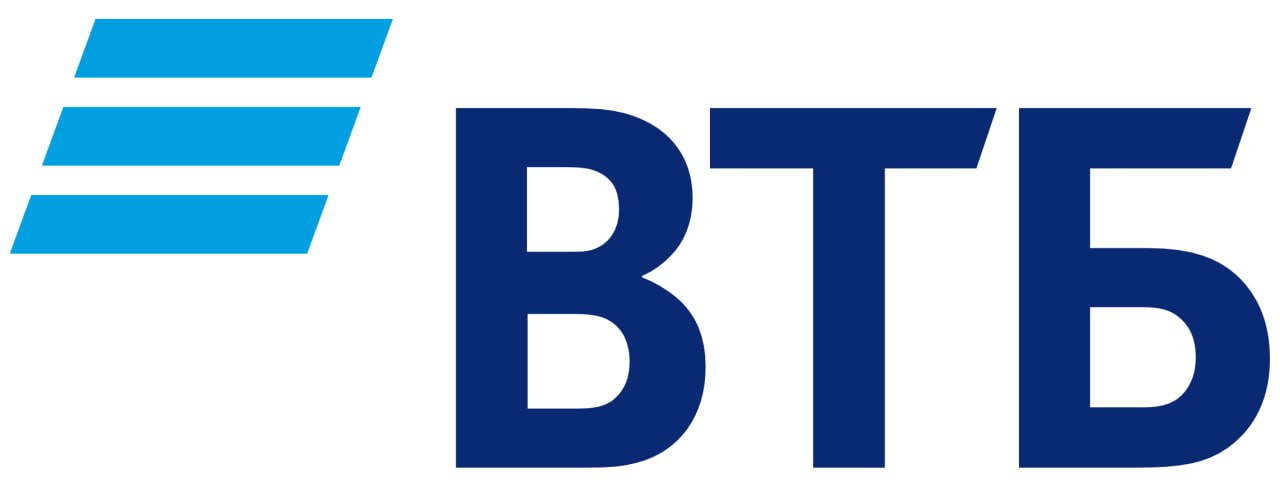 Описание концепции предлагаемого решения или услуги:
Какое решение или услугу предлагается создать/сформировать
Каково их назначение?
Каков их состав, компоненты, архитектура, и т.п.?
Каковы ключевые характеристики?
Основные требования для развертывания, тестирования решения/услуги?
[Speaker Notes: ВНИМАНИЕ! 
В данном разделе необходимо кратко изложить суть предлагаемого продукта/услуги/исследования/технологии (основная информация).
Необходимо сделать акцент на основном назначении, продемонстрировать выгоды, которые получит Банк ВТБ от приобретения / использования продукта (основное назначение).
Дайте ключевые характеристики - это отличительные свойства, а не функции продукта/решения. Целесообразно представить перечень характеристик, которые выгодно отличает продукт/услугу от конкурентов.
Указать ключевые составные элементы формируемого решения/услуги (состав). Например, дистрибутив ПО, руководства пользователя и администратора, веб-сайт, услуги доставки и технической поддержки 24/7 и т.п.]
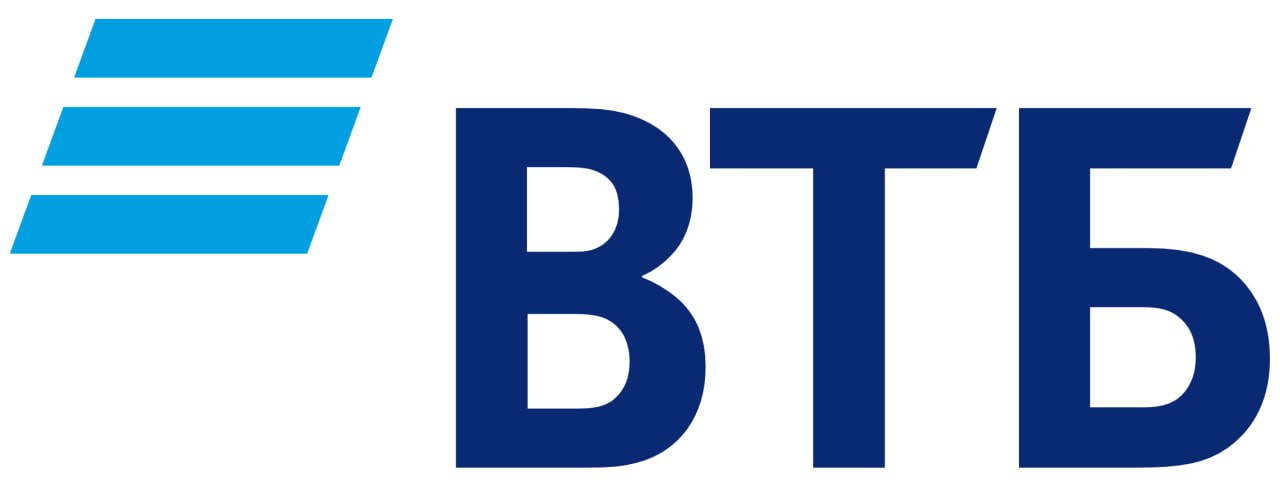 Планируемые этапы реализации проекта:
Основные этапы и задачи проекта
Сроки реализации: временные рамки каждого этапа
Результаты, ожидаемые на каждом из этапов проекта
Текущее состояние по проекту:
Опишите имеющийся задел по проекту
Опишите примеры апробации, если имеются
[Speaker Notes: ВНИМАНИЕ!
Сформулируйте ожидаемые результаты по проекту – это итог реализации проекта в целом, ими могут быть как количественные показатели, так и конкретные документированные результаты. Чтобы сформулировать ожидаемые результаты проекта, вначале задайте себе несколько вопросов: «Чего вы пытаетесь достичь с помощью проекта?», «Что будет считаться «успехом» данного проекта?», «Какой конечный результат необходимо получить для рыночного потребителя, университета и проектной команды?»
Для предлагаемых продуктовых решений, стартап проектов желательна демонстрация минимально жизнеспособного продукта (MVP) или функционального образца.
В рамках совместного проекта по созданию продуктового решения или в рамках IT-проекта может быть предусмотрено выполнение исследовательских работ, нацеленных на достижение заданных функциональных характеристик продукта или их улучшение. 
Не рассматриваются концепции и идеи, а также заявки на проведение поисковых исследований. 
Проект должен обладать научно-техническим заделом, накопленным в течение нескольких лет.]
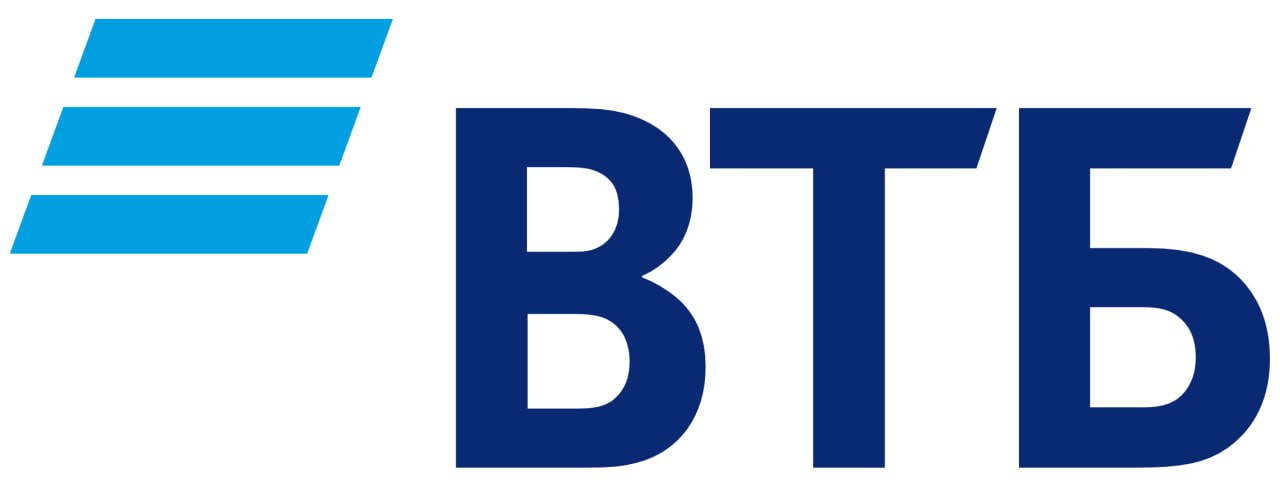 Ресурсы и бюджет для реализации проекта:
Необходимые ресурсы для реализации проекта: человеческие, материальные, необходимость базы для проведения тестирования и т.п.
Бюджет: предполагаемый бюджет проекта, если требуется
Команда и квалификация:
Ключевые участники реализации проекта и их квалификация
[Speaker Notes: ВНИМАНИЕ!
Бюджет проекта - общая стоимость всех ресурсов, необходимых для реализации проекта.
Важно наличие профессиональной команды, обладающей опытом работы и компетенциями в предметной области проекта не менее трех лет.]
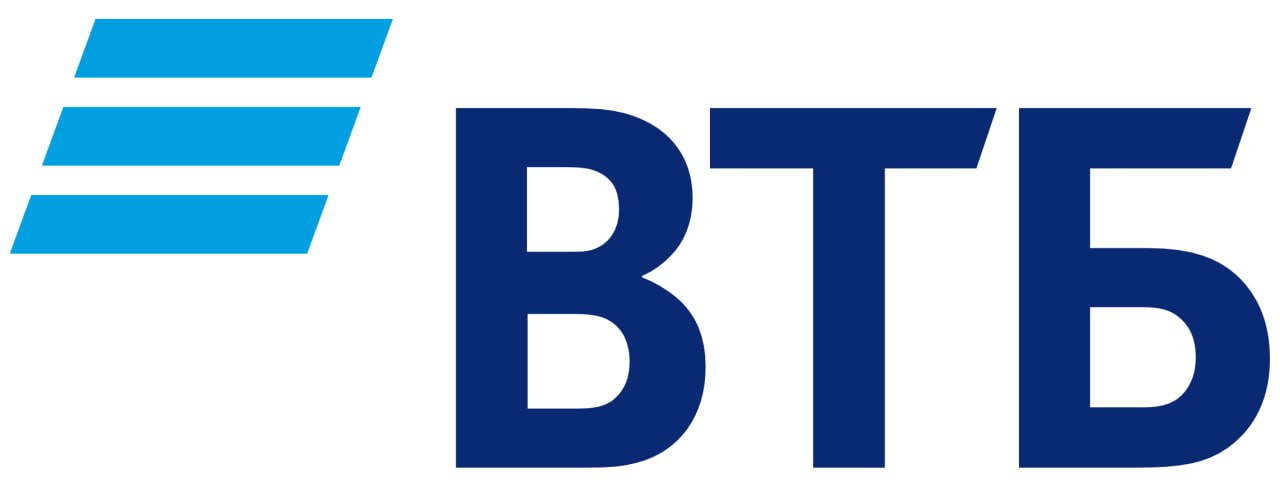 Текущий уровень развития проекта: 
провидите самооценку вашего проекта, подсветите цветом выбранный уровень по каждой из пяти шкал
[Speaker Notes: ВНИМАНИЕ!
Текущий уровень развития – выберите для каждого из направлений одно из 9 значений согласно представленной таблице, которое соответствует текущему уровню развития проекта. Например «TRL 4 - Создан лабораторный образец продукта, основные узлы/модули собраны и протестированы, разработано техническое задание на создание продукта».]
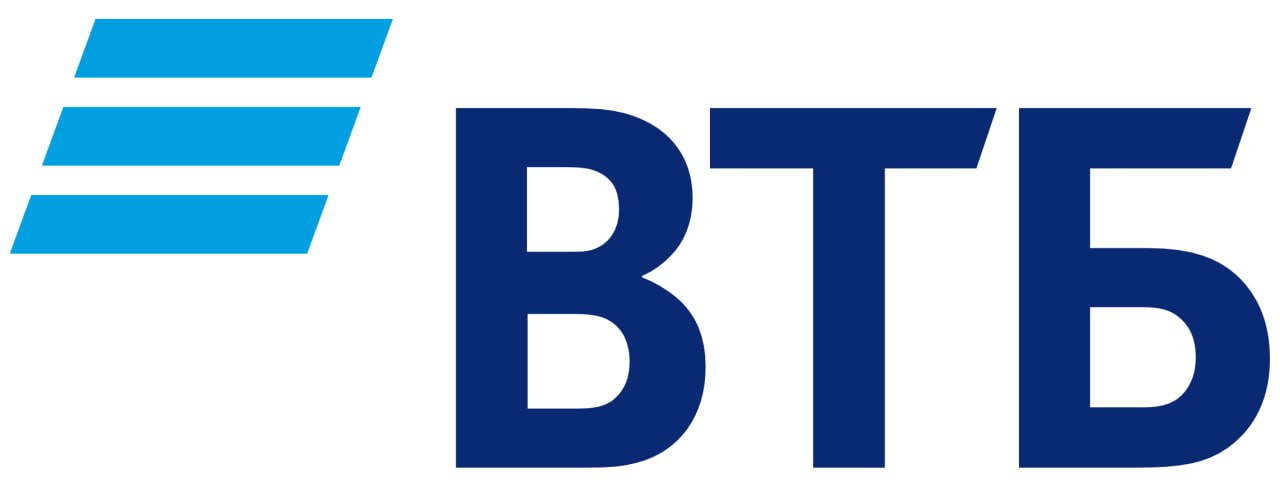 Уровни развития проекта по коммерциализации
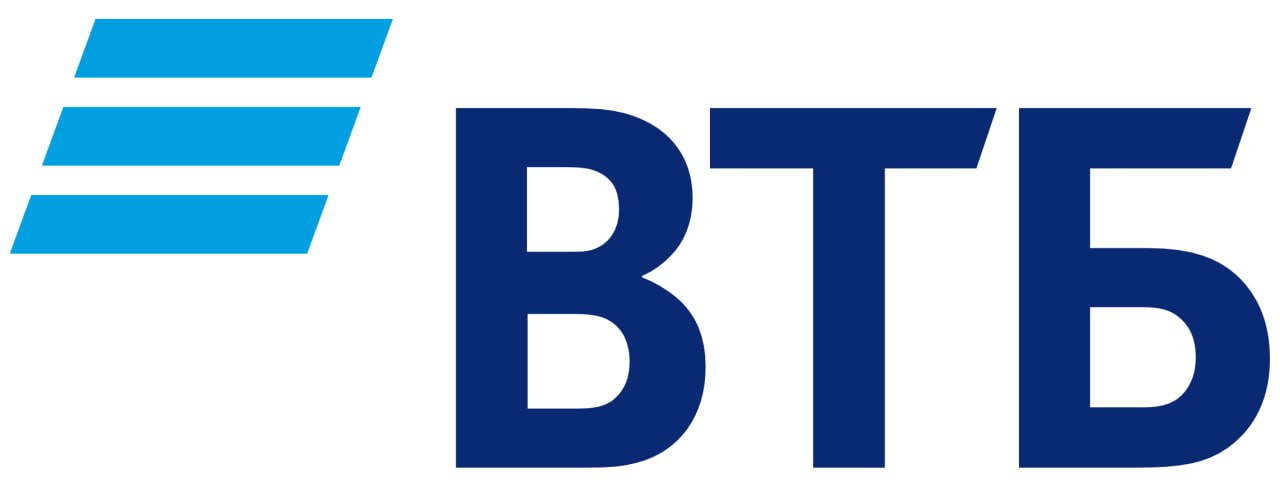 Дополнительная информация:
Подтверждающие документы: любые дополнительные материалы, подтверждающие осуществимость проекта

РИДы: наличие результатов интеллектуальной деятельности в отношении используемых технологий или разработок